COLETIVA DE FUNDOS DE INVESTIMENTO
Balanço do 1º tri (até 29/03)
DESTAQUES DO TRIMESTRE
Captação líquida no período é maior do que a média dos últimos quatro anos;
Fundos de ações e multimercados representam 84% da captação da indústria;
Varejo responde por 52% da captação de fundos de ações e multimercados, superando os tradicionais fundos de renda fixa com 46%;
Demanda por produtos mais sofisticados impulsiona o surgimento de novos fundos;
Maior parcela do patrimônio líquido da indústria continua em renda fixa com queda 
de 3 pontos percentuais na comparação com o ano anterior.
2
NÚMEROS GERAIS DA INDÚSTRIA
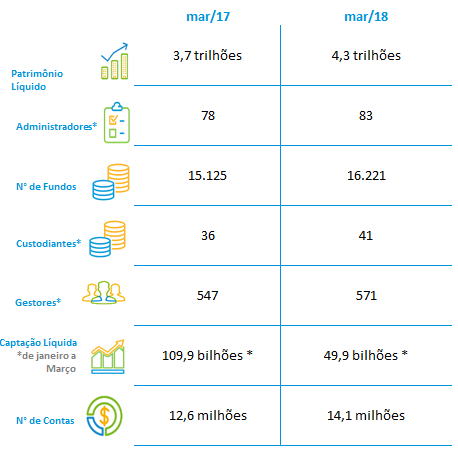 R$ 3,7 tri
R$ 4,3 tri
3
Obs.: Os números dos prestadores de serviço referem-se a fev/17 e fev/18.
CAPTAÇÃO LÍQUIDA NO ANO
Primeiro trimestre tem captação superior à média dos últimos anos
média dos 5 anos:R$ 40 bi
4
CAPTAÇÃO LÍQUIDA POR CLASSE
Ações e multimercados lideram os ingressos no ano; ações se destacam
Total: R$ 109,9 bi
Total: R$ 49,9 bi
5
CAPTAÇÃO LÍQUIDA POR SEGMENTO ATÉ FEVEREIRO
Resgate concentrado em corporate afeta resultado total
Total: R$ 31 bi
Total: R$ 64,1 bi
6
CAPTAÇÃO POR SEGMENTO X CLASSE DE FUNDO
Captação de fundos de ações e multimercados no varejo é de 52%; renda fixa é de 46%
7
CENÁRIO ECONÔMICO
8
RENTABILIDADE – RENDA FIXA
Fundos de duração alta se beneficiam com as expectativas positivas do cenário econômico
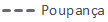 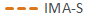 9
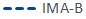 RENTABILIDADE – AÇÕES
Favorecidos pelo Ibovespa, fundos de ações se destacam
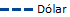 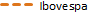 10
RENTABILIDADE – MULTIMERCADOS
Habilidade dos gestores em antecipar cenários econômicos é refletida no tipo Macro
11
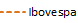 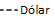 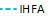 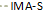 MAIOR PROCURA POR PRODUTOS SOFISTICADOS
Fundos mais agressivos têm melhor captação no cenário de queda de juros
12
INÍCIO/ENCERRAMENTO DE FUNDOS POR CLASSE
Queda da taxa de juros estimula a oferta de produtos mais sofisticados
13
Rio de Janeiro
Av. República do Chile, 230  13º andar
20031-170  Rio de Janeiro  RJ  Brasil
+ 55 21 3814 3800
São Paulo
Av. das Nações Unidas, 8.501  21º andar
05425-070  São Paulo  SP  Brasil
+ 55 11 3471 4200